Програмируеми устройства
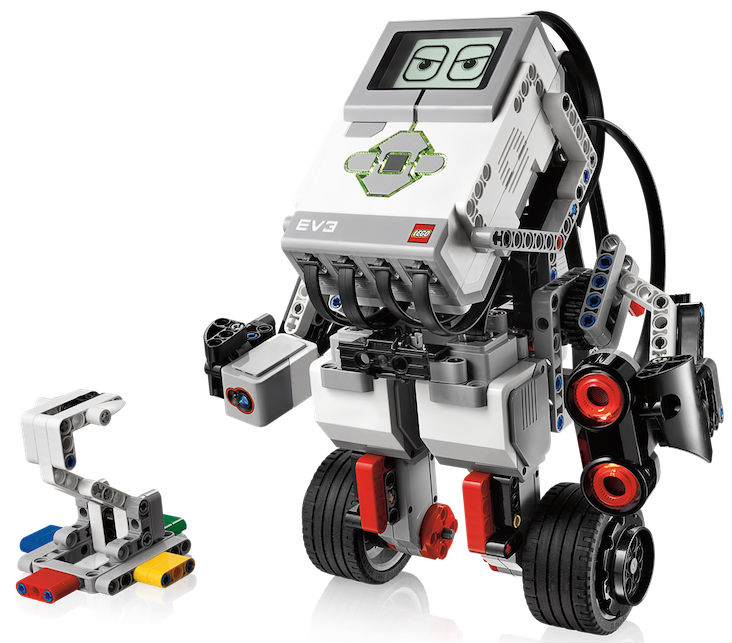 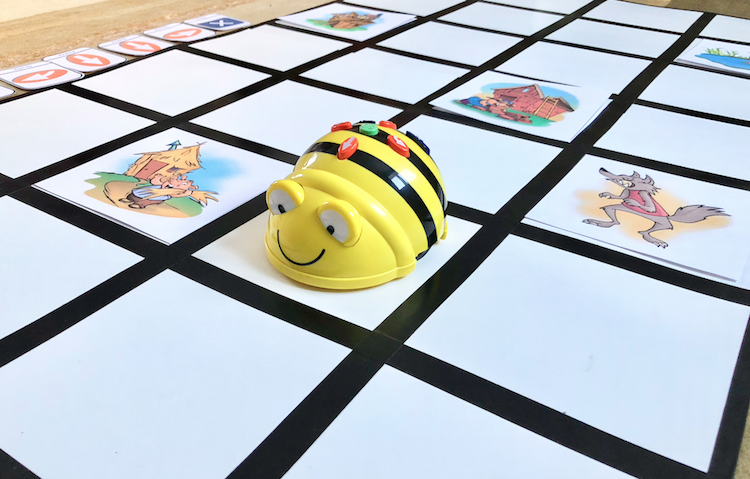 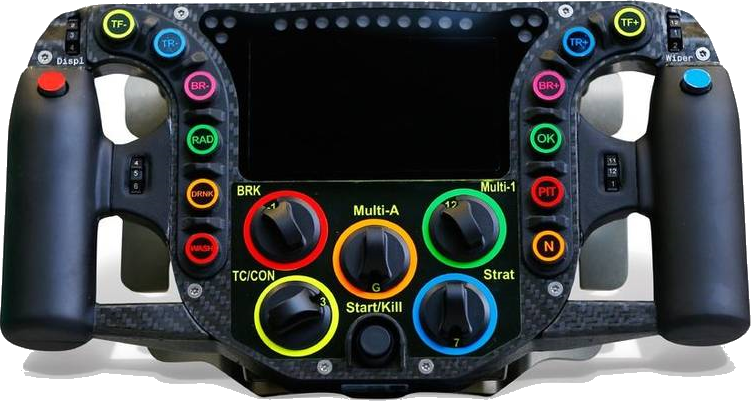 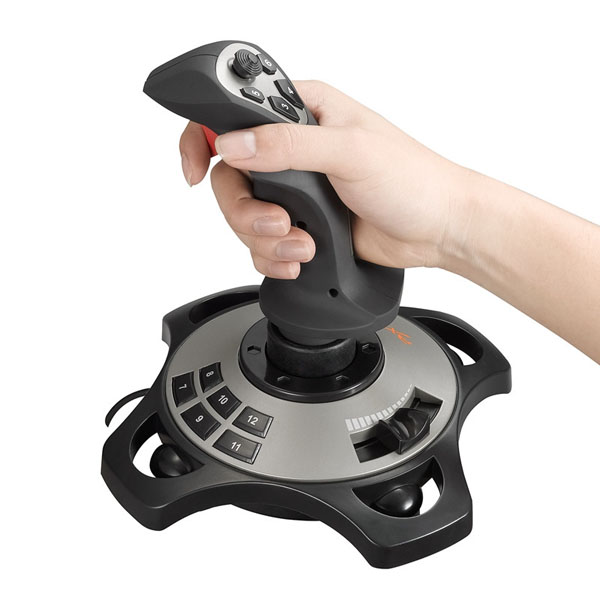 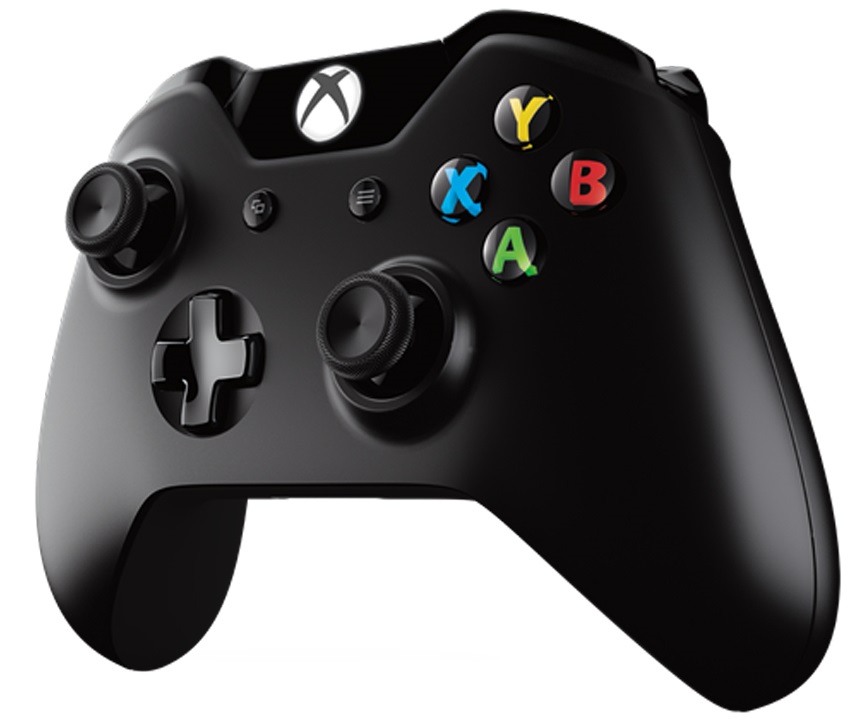